Kan krypto gjøre at hvor data lagres blir uvesentlig?
Debatt: Helsedata i skyen?


G2 Ocean / EVRY
Oleksandr Kazymyrov
3
Karakteristikk av en kryptoalgoritme:• integritet• autentisering• konfidensialitet⋮             så tilfeldig som mulig (dvs., probabilistisk kryptering)                          stemmer ikke med sky (databehandling) egenskaper
25 October 2018
4
Kan krypto gjøre at hvor data lagres blir uvesentlig?Ja, men… Sky fordeler forsvinner siden data blir ustrukturert.
25 October 2018
Innhold
5
1. Skytjenester for sky2. Deterministisk vs probabilistisk kryptering3. Kryptering vs anonymisering
25 October 2018
Skytjenester for sky
6
I morgen
I dag
I går
I morgen
Hvem stoler vi på?
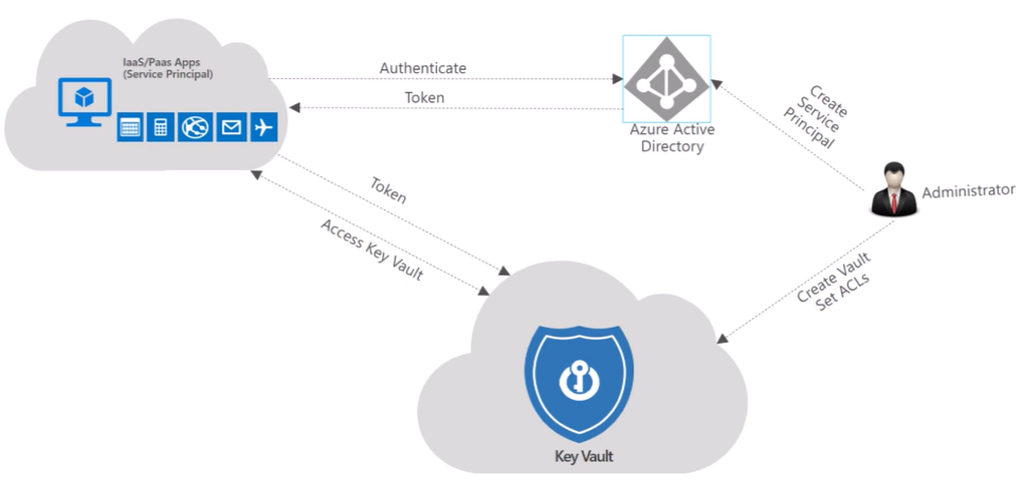 © Microsoft
DBaaS
DBaaS
Data beskyttelse ved kryptering
8
Kryptering eller anonymisering?
9
?
Anonymisering
Kyptering
Konklusjon
10
S.M.A.R.T. kravene i samsvar med forskriftene
Nye sikre kryptotjenester i skyen
Hvem stoler vi på og hvem er motstandere?
Konklusjon
11
Bør regjering investere i Norges Krypto as a Service som bidrar til alle bransjer i Norge?